T2.2 – Horizonal analysis
Alessio Maria Braccini
Dipartimento di Economia e Impresa, Università degli Studi della Tuscia
abraccini@unitus.it
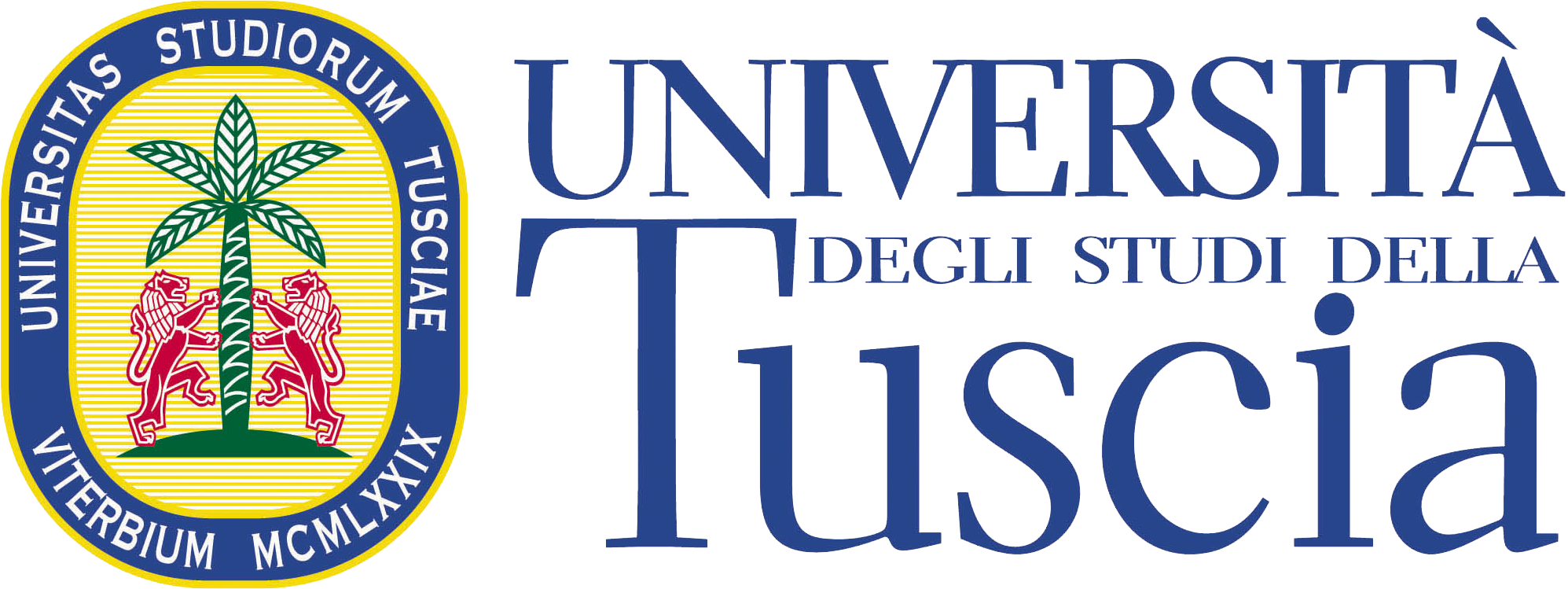 1st Project Meeting, Rome, 16th – 17th March 2017
T2.2 – Local analysis in each region
Horizontal analysis comparing the different Smart Specialization Strategies of each Region
Identification of economic trends and potential underexploited assets in the different sectors
List of H2020 proposals dealing with circular economy well ranked but not financed
Perspective on the particular situation of islands and outermost regions

D2.2 – Report on the local capabilities in each region (M7)
Available data
1. Circularity potential data 2. Environmental, Social, and Regulatory data 3. Minor formatting issues